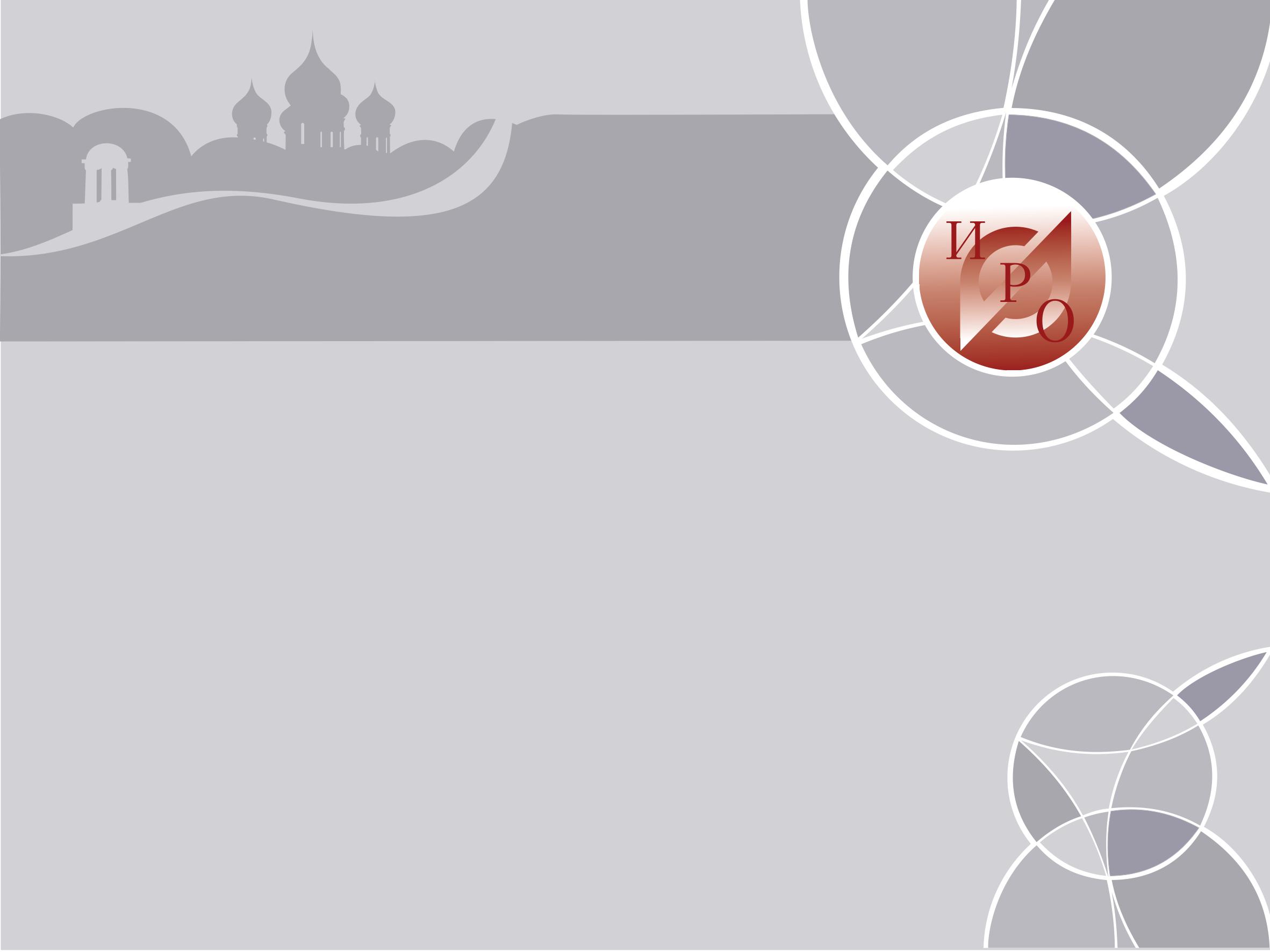 Семья ребенка с ОВЗ: взаимодействие  с родителями


Посысоев Олег Николаевич - профессор кафедры инклюзивного образования Института развития образования г.Ярославль
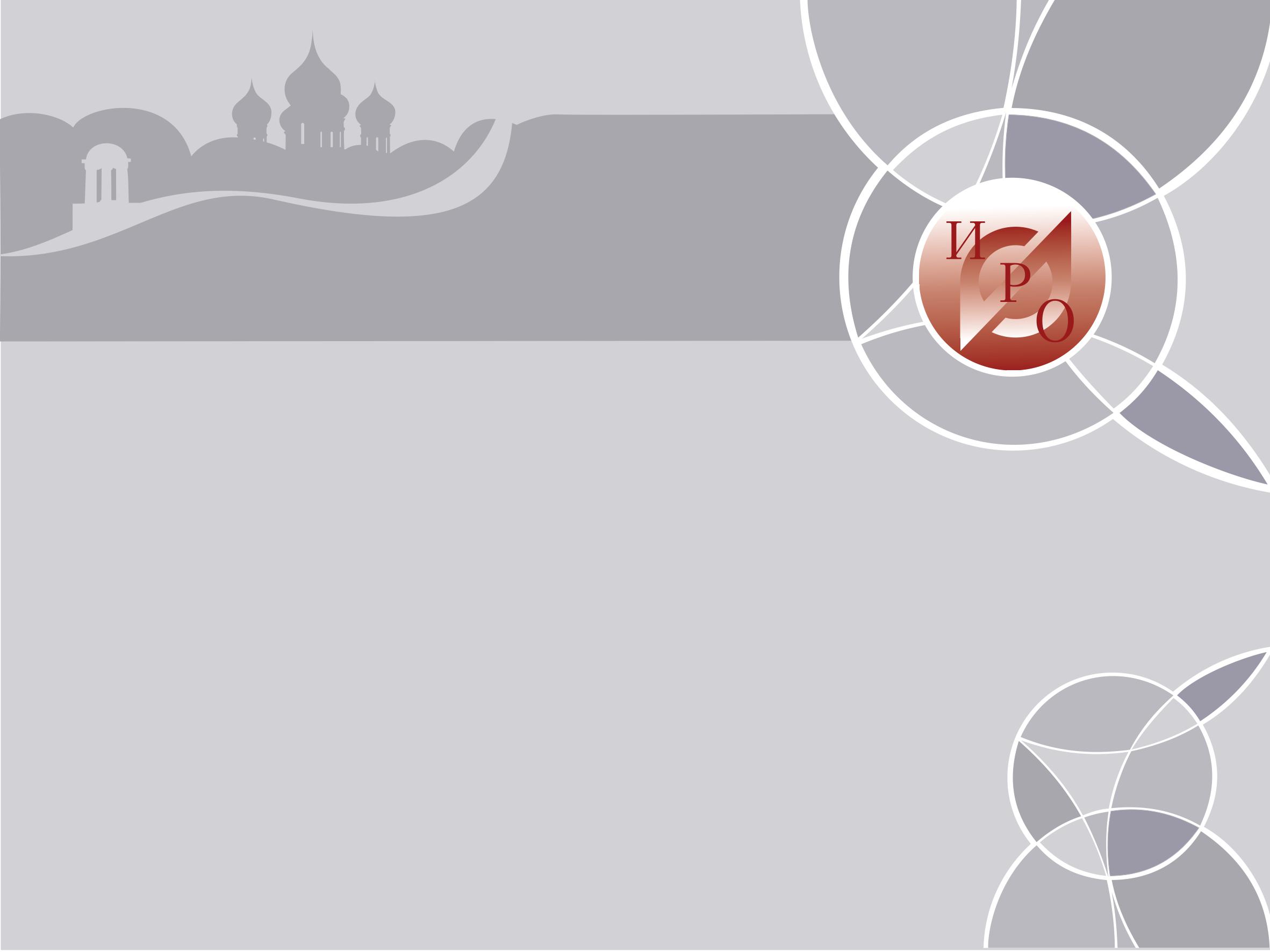 СТАДИИ ОТНОШЕНИЯ К ДЕФЕКТУ


ШОК
 Защитное отрицание
Эмоциональное отреагирование (понимание)
Принятие
Конструктивные действия
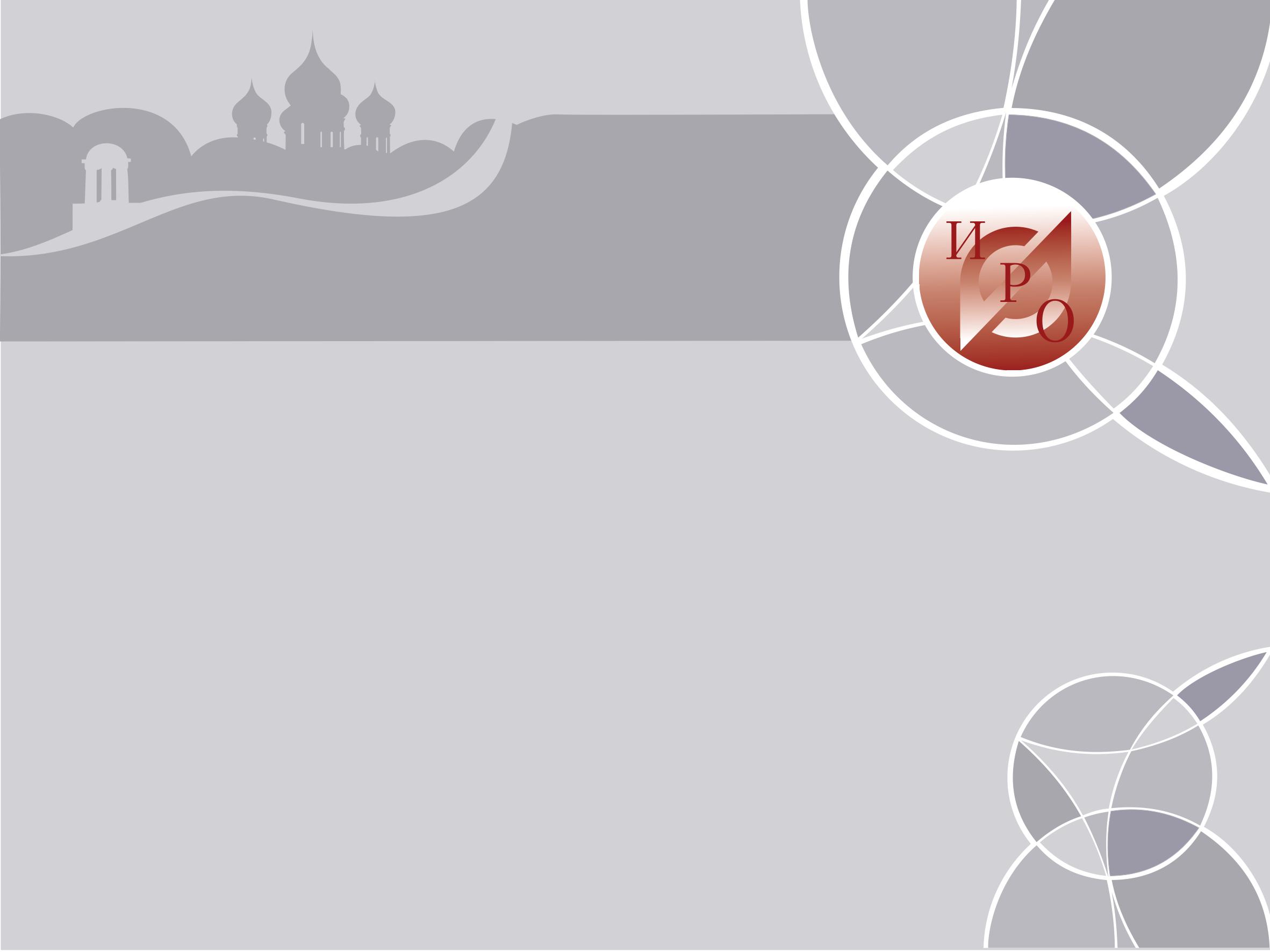 Родительская позиция ( с чем надо работать)
Отношение к дефекту  
Отношение к ребенку
Отношение к принятию помощи
Отношение к будущему
Отношение к себе, как родителю
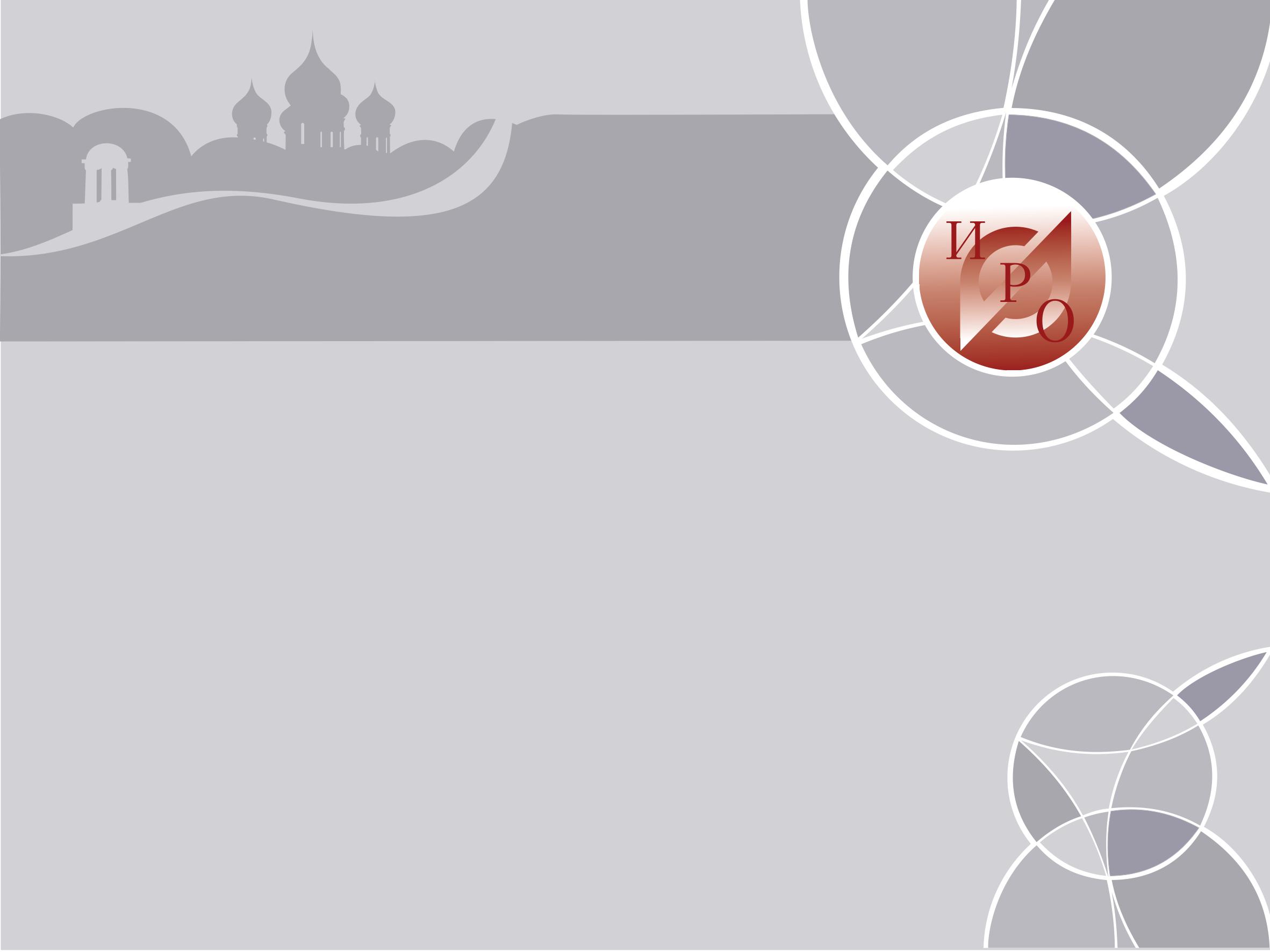 Направления работы с семьей
Информирование( просвещение)
Обучение
Консультирование ( индивидуальное, семейное)
Домашнее визитирование
Включение в разработку СИПР
Создание родительских объединений, сообществ
12–14 декабря 2017 годаЯрославль
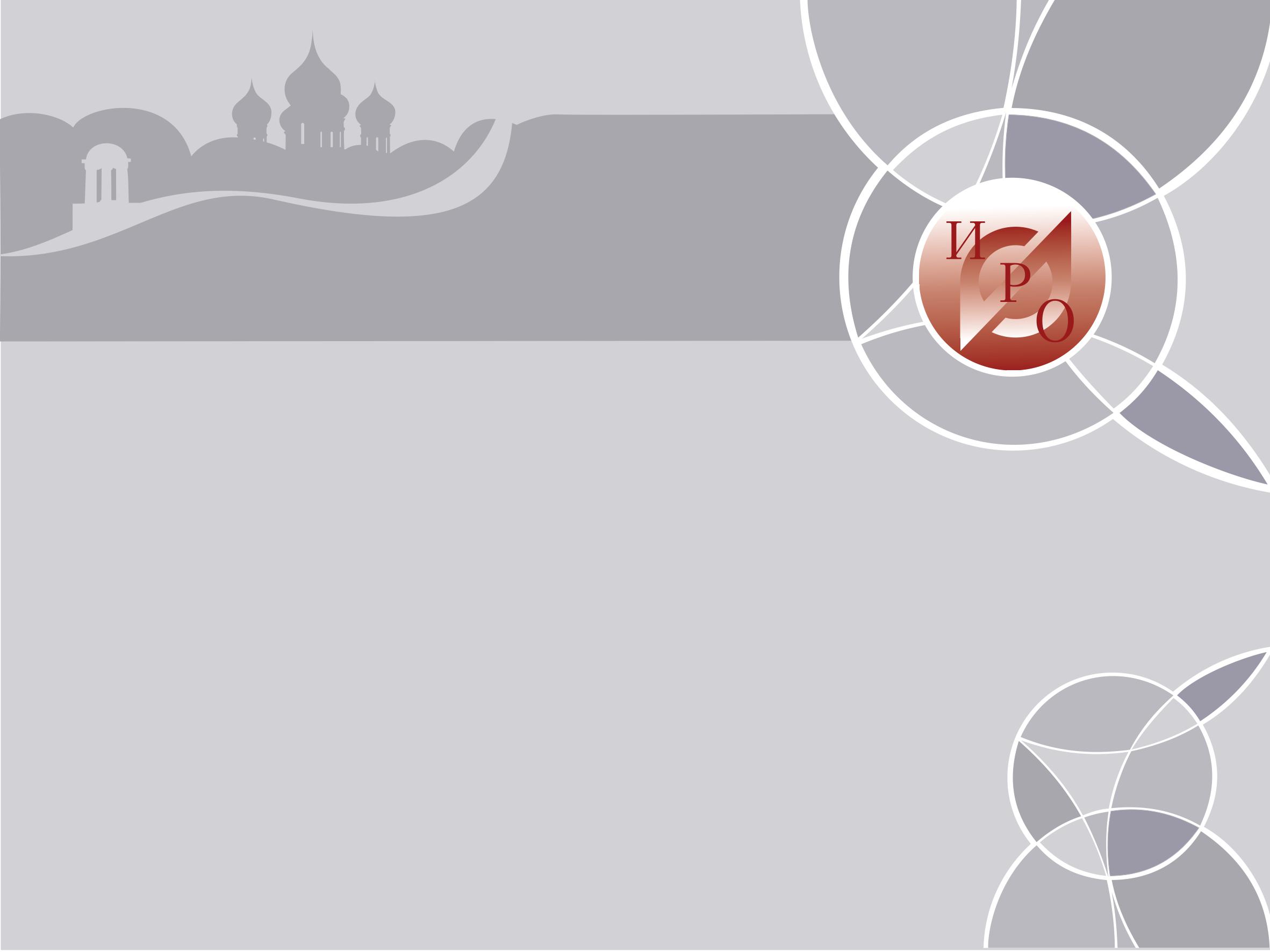 Главный принцип работы –установление отношений доверия
Приемы.  технологии)
Создание  психологически безопасной ситуации ( нет угрозы для самооценки)
Активное слушание 
Позитивная обратная связь ( принцип сэндвича)
Конфиденциальность
Партнерство ( пристройка на равных)
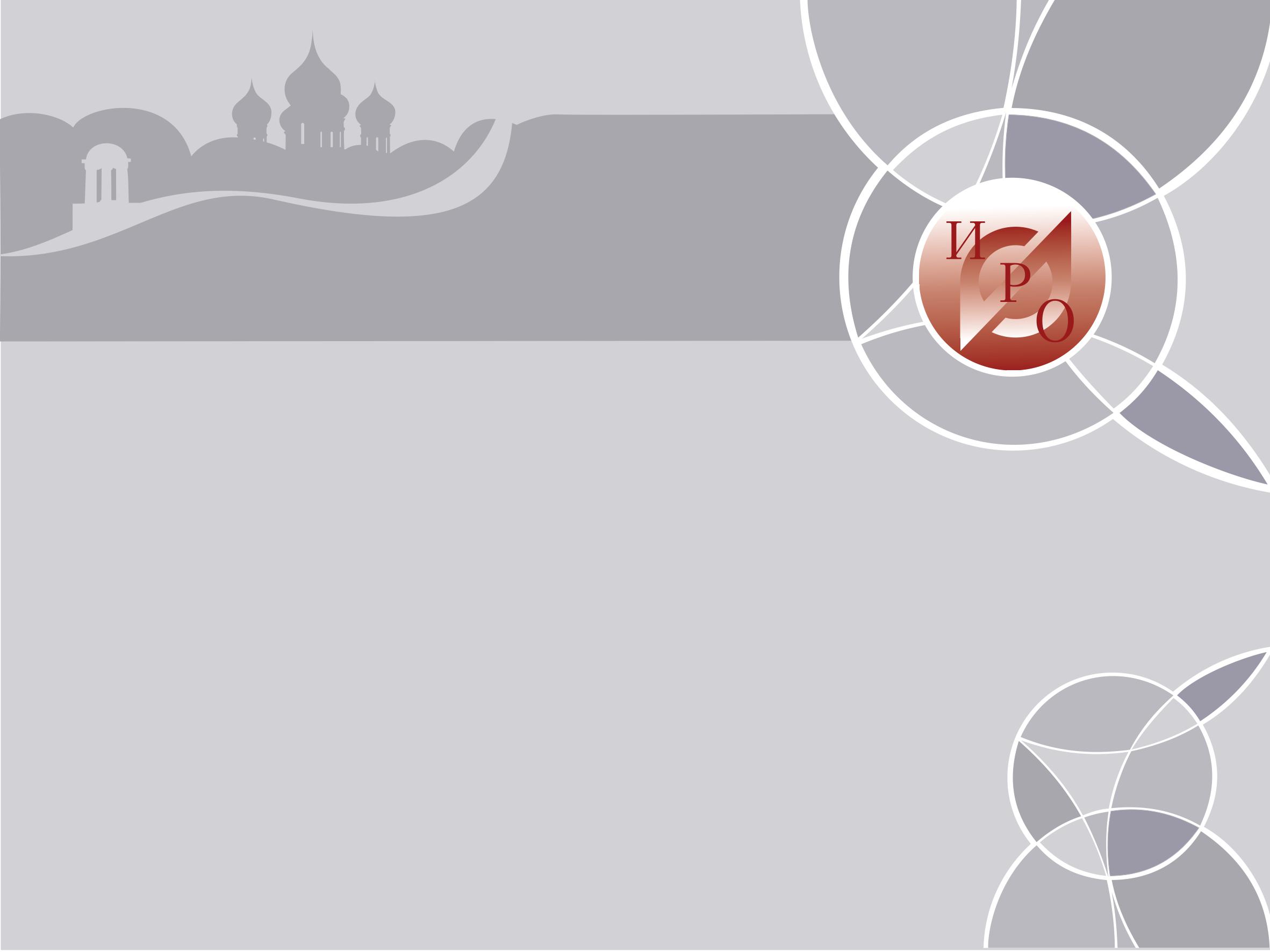 Темы для консультирования семьи ребенка младшего школьника

Страх перед школой ( освоит ли  программу? Как пройдет адаптация? 
Социальные страхи (как оценят ? справимся ли с трудностями,  кто поможет ? Заклеймят диагнозом
Изменение отношений  в семье в связи со школой ( менять границы, правила )